漢字の広場②
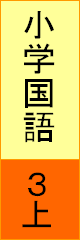 漢字の音と訓
７３～７４ページ
対
たい
面
校
庭
てい
平
たい
ところ
らな
一
等
とう
炭
すみ
火
人
命
めい
作
品
ひん
開
かい
会式
Copyright (C) 2016 / 柏市教育委員会　 All Rights Reserved.